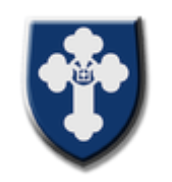 Maths Knowledge Organiser - Surds
Keywords
Rational, Irrational, Roots, Rationalise, Denominator, Simplify, Surd, Integer
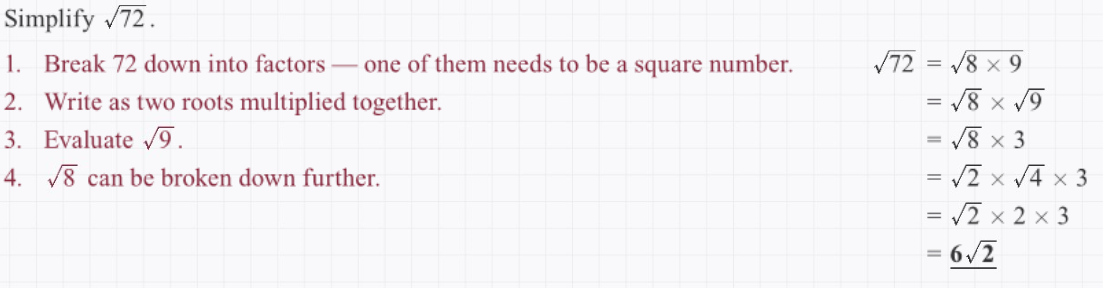 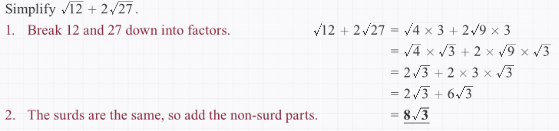 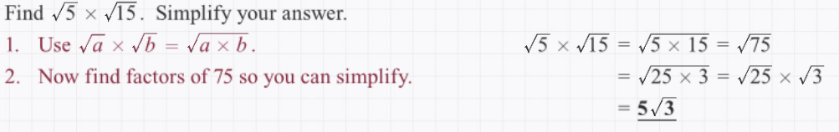 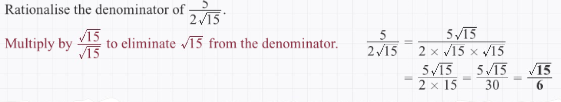 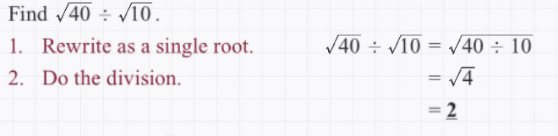 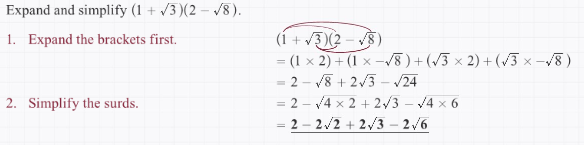 Prior Knowledge
Multiplying, dividing, square numbers and square roots.
Future Topics
Further algebra, area, perimeter and volume.
Hegarty Maths:
111 - 119
Corbett Maths Clip
305, 306, 307, 308